Transition to university: Navigating assessment practices and curriculum knowledge
Maths Education Teacher Symposium, 
VUW, Wellington, December 11, 2018
Michael Johnston
Bronwyn Wood
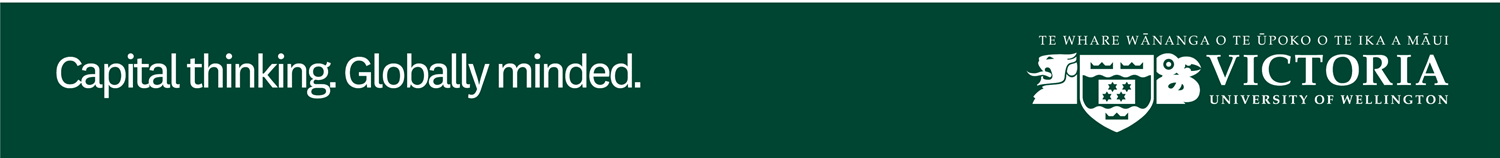 Giant Jenga
Transition to university: Navigating assessment practices and curriculum knowledge
A pan-university project investigating students’ transition from school to university, and in particular the relationships between achievement in Level 3 of the National Certificate of Educational Achievement (NCEA) and success in the first year at university
Project team comprises academics and professional staff from across Education, Chemistry and Student Learning
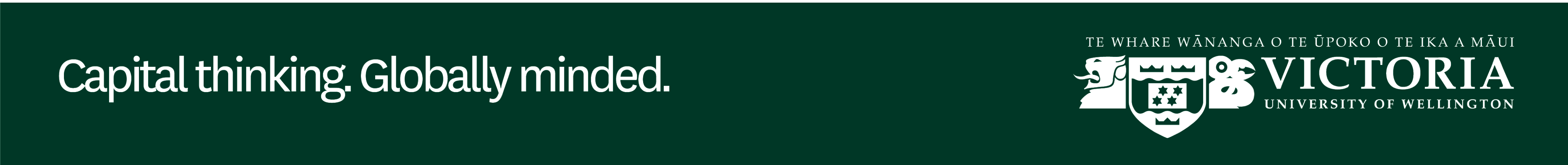 Three interrelated strands of work:
Perceptions of, and engagement in, learning and study practices in NCEA and in the first year at university.
A broad analysis of the relationship between the content and quality of first-year students’ NCEA qualifications and their achievement in first-year degree programmes at VUW, and the influence of social variables on this relationship.
A discipline-specific investigation of the relationship between the structure and content of, and quality of performance in, NCEA courses and assessment programmes, disciplinary knowledge (epistemic, declarative and procedural), success in first-year degree programmes, and student’s perceptions of their transition experience.
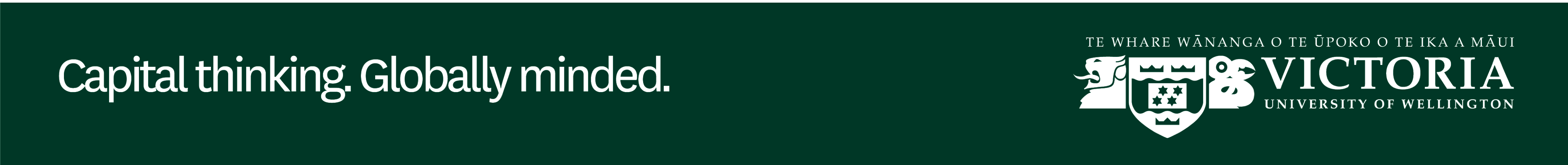 Methodology and data collection
Mixed methods
Student surveys:
February (before university started) (n=1656)
July (after trimester 1) (n=639)
November (after trimester 2) (n=208)
100-level course coordinator survey 
(September) (n=75)
Secondary teachers survey (November) (n=286)
Analysis of student NCEA data and university results for 2017 cohort of beginning students
Focus groups (planned for 2018)
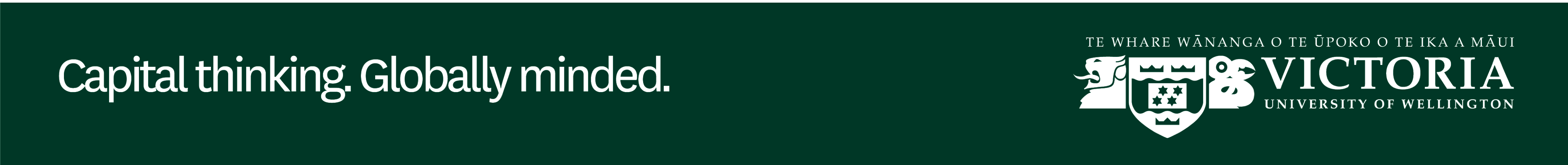 Factors contributing to learning and results for NCEA Level 3 standards: The development  of strategic behaviours by students
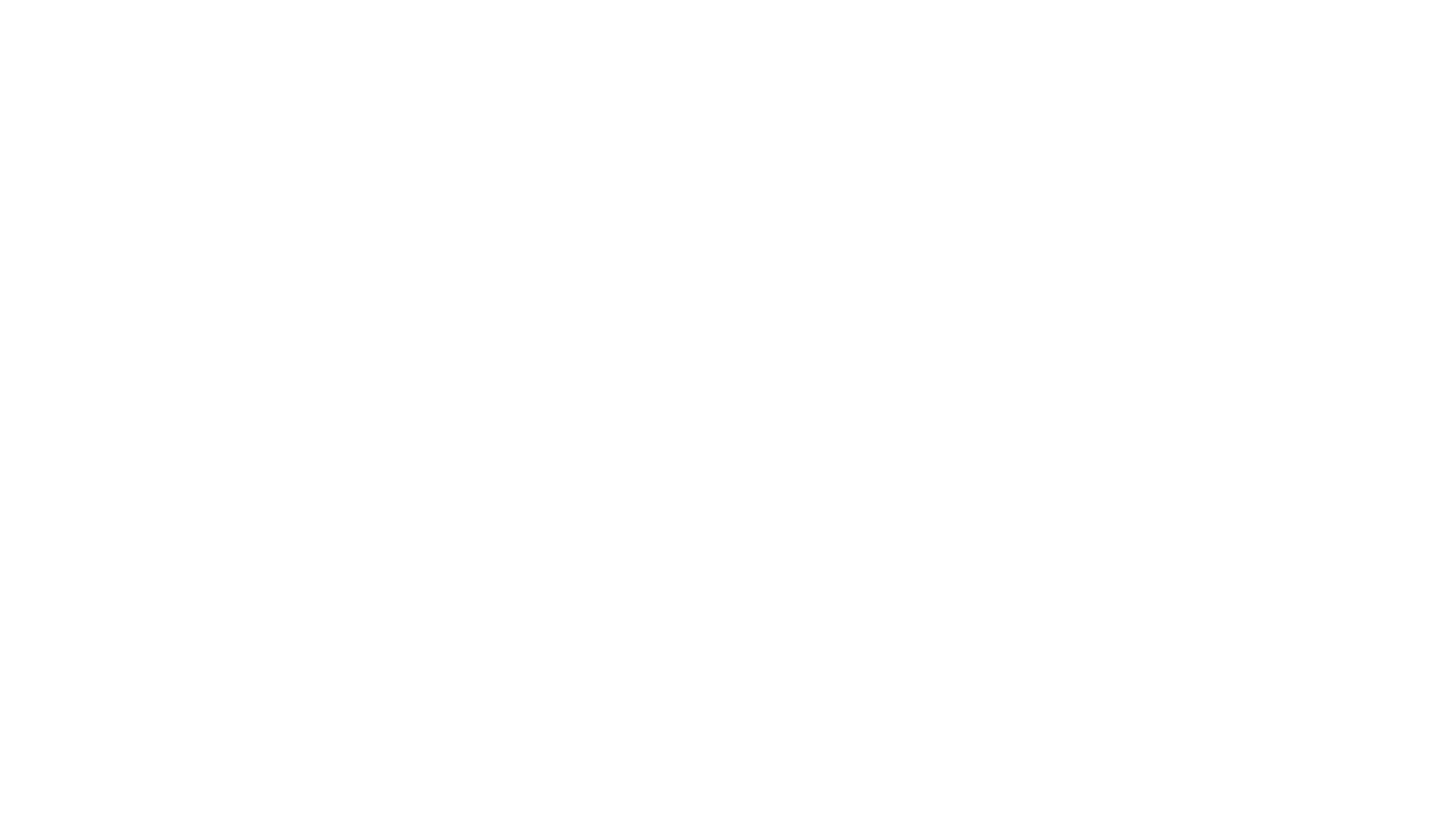 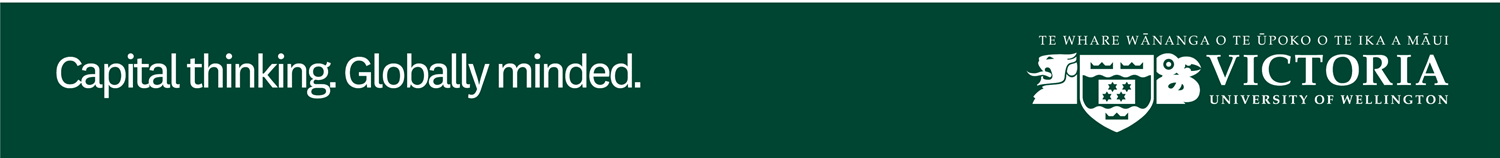 History of NCEA
Implementation since 2002
Shift from norm-referenced to standards-referenced model (assessed against specific criteria). 
Why?
Inclusive of all students
Changing nature of schooling and education
Equip students with qualifications
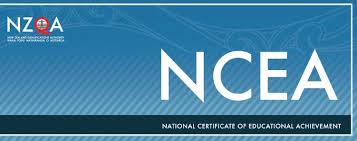 [Speaker Notes: Aimed to be inclusive to all students
Aimed to keep up with changing nature of secondary schooling.]
Differences between NCEA and University-based assessment
How well did you feel prepared for university?
Before starting					After T1
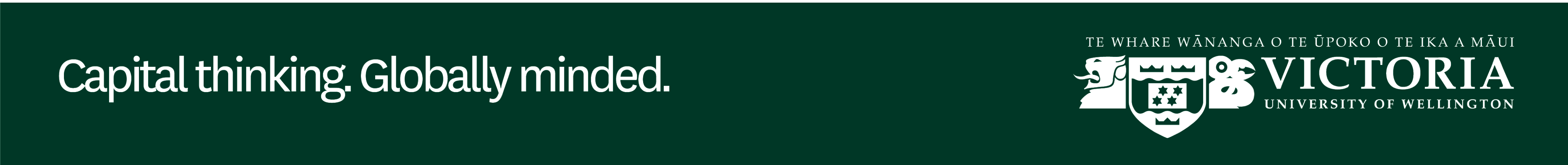 Looking back, how well do you feel NCEA set you up for university study?
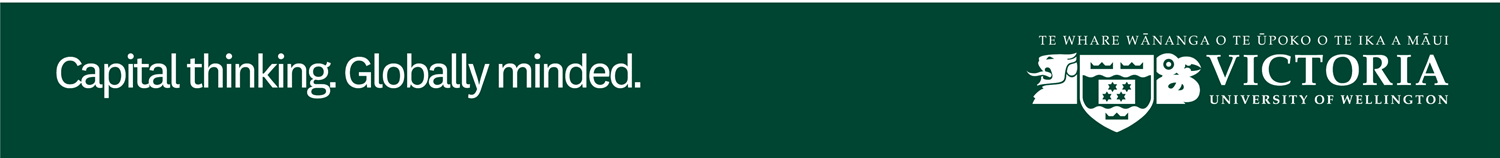 I have difficulty coping with the reading and/or writing required for my university work
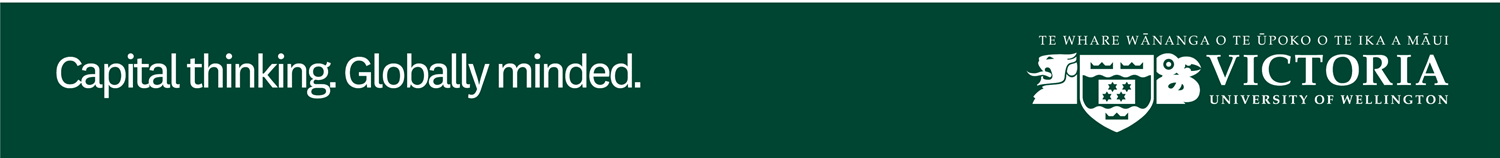 I have difficulty coping with the mathematical skills required for my university work
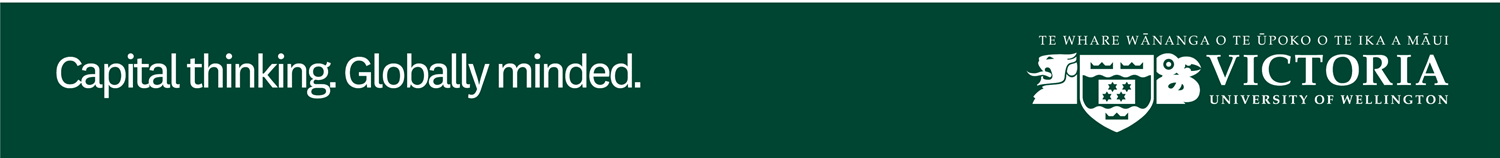 Strategies for NCEA
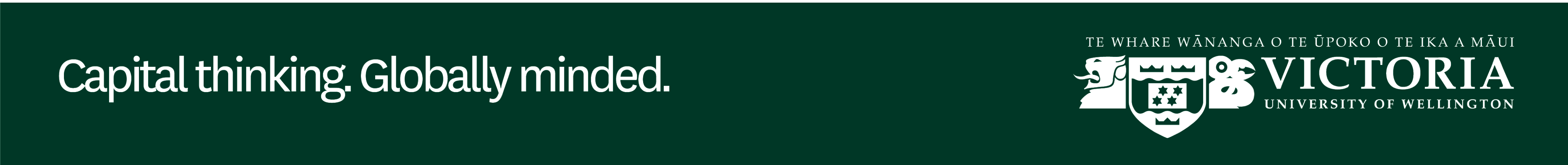 [Speaker Notes: And over half believed that opportunities for resubmissions were helpful somewhat or a great deal]
Strategies for NCEA
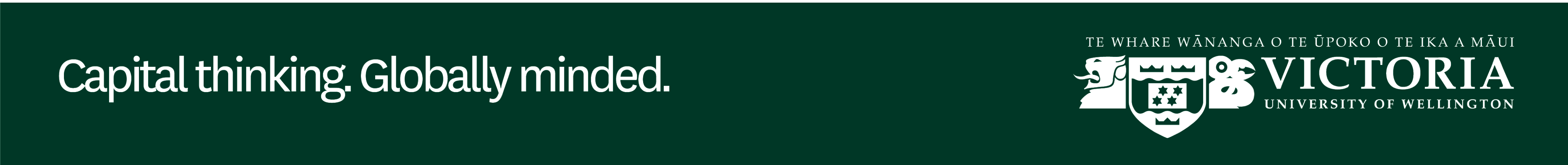 [Speaker Notes: Perhaps not surprisingly, receiving feedback on previous assignments was also extremely helpful.]
Strategies for NCEA
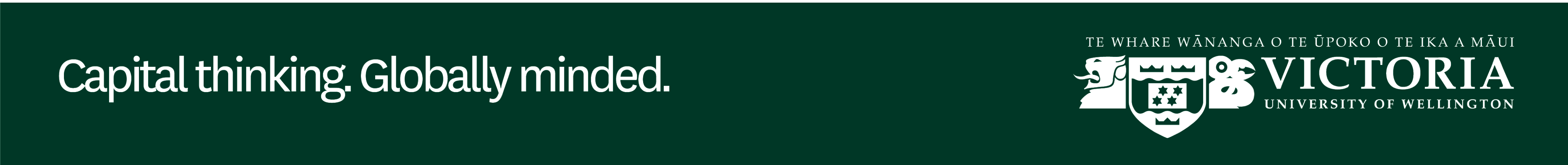 [Speaker Notes: The practice of withdrawing from some other achievement standards was used by 14% of students a great deal to help them succeed and somewhat for another 27%.]
Reasons for not completing standards
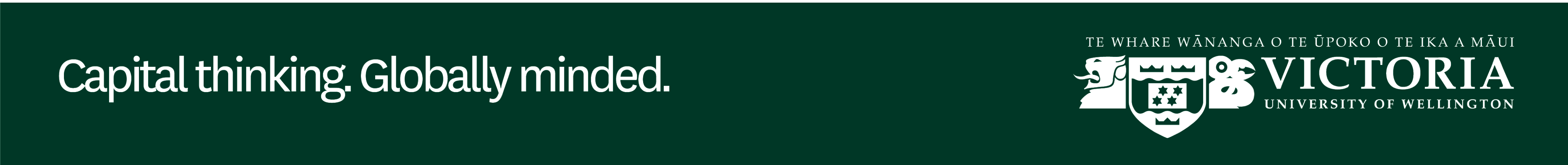 [Speaker Notes: However when we compared strategies used for external achievement standards with internals, we found that the practice of choosing to not attempt the assessment was far higher for external assessment, which was put down to concerns of not being able to pass or not enough time in the exam to either complete the standards, or to compete to the standard desired. 
Reason for not completing the internal assessment were attributed to concentrating on doing better in other assessments (27%), not being interested, having completed already the requirements for UE or NCEA Level 3. 
These results confirm many anecdotal concerns about reasonably widespread practices of students avoiding assessment if they fear failure, or if they wish to focus on fewer assessments and do better.]
Positive impact of NCEA on student preparation for university
Flexibility of NCEA supported by students and teachers: course choices; assessment tasks 
Mix of internals and external standards: spreads study load; encourages consistent work across the year; matches university model of internal and final exams
Internals: encourage self-management; potential for authentic learning & assessment tasks
Externals: exam preparation (though avoided by some)
Learning and study behaviours (esp. merit/excellence students): e.g., critical essays, reports, oral presentations; develop research and academic skills, such as citations; develop critical analysis, able to justify stance, apply knowledge.
Personal development: start to believe in self; agency and self-responsibility; manage workload, time management, stress levels; be strategic; work independently.
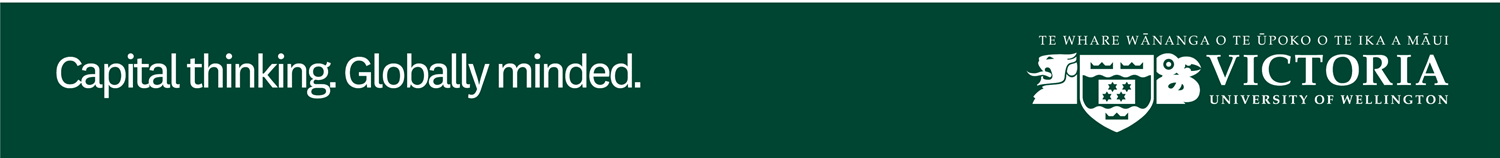 17
[Speaker Notes: NCEA is positive for those students aiming for merit/excellence endorsements but much less so for those gaining NCEA & UE through achieved standards]
Problematic influence of NCEA on student preparation for university
Assessment (credits) are driving behaviour, not learning
Impact on learning: learning compartmentalised and fragmented; loss of breadth of knowledge;
Heavy workload: too much assessment; little room for thinking more widely; discourages risk-taking 
Internals: false sense of achievement; taught how to take the test; gaining NCEA without externals 
Externals: Focus on less to achieve excellence; (3 hours for 1 – 3 standards); avoided. 
Resubmissions: students rely on resubmissions rather than doing best work to start with; unrealistic expectations of resubs at school; resubs not available at university
Grades: A for achieved v A grade at uni; E for excellence v fail grade at uni
Emotional impact: often high anxiety and stress, exhaustion; 
Pressure on schools / teachers: scaffolding internals; spoon-feeding students; credit harvesting
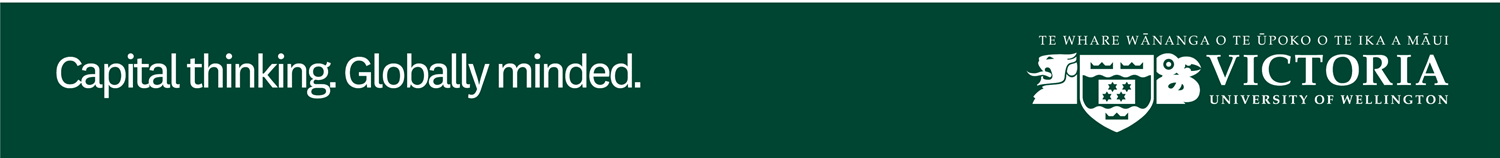 18
[Speaker Notes: Credits are the driver, not learning: “credit farming”; achieving NCEA through less academic subjects; disengaging once NCEA achieved
Emotional impact: often high anxiety and stress, exhaustion; achieved-level students – take it easy, disengage when gain NCEA; system encourages low resilience and lack of perseverance
Externals: exam times – 3 hours for 1 – 3 standards; SNA exam scripts; some M/E criteria are too specific; insufficient revision and exam practice prior to uni;]
Discussion
How do these findings relate to your own experiences of students moving from school to university or tertiary education (from NCEA assessment)?
NCEA and subject knowledge
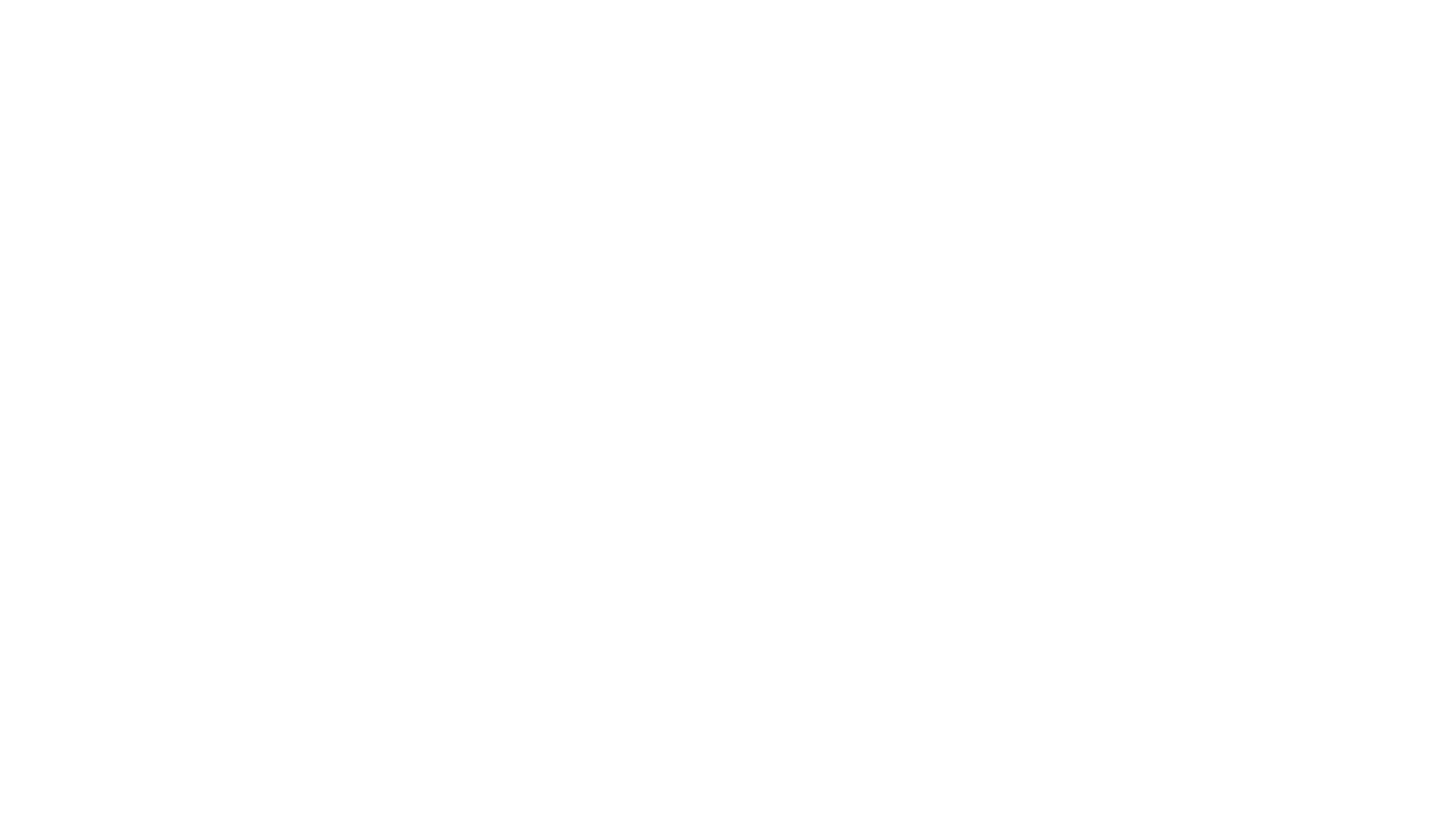 Transitions to University
Potential sources of association between NCEA and 100-level performance
Specific knowledge

Facility with learning different types of knowledge (declarative, conceptual, epistemic)

Facility with different assessment modalities and types of tasks.
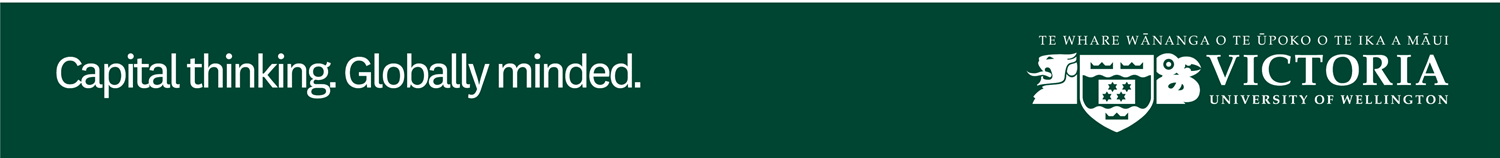 21
Mathematics
Proportion of variance in 100-level performance
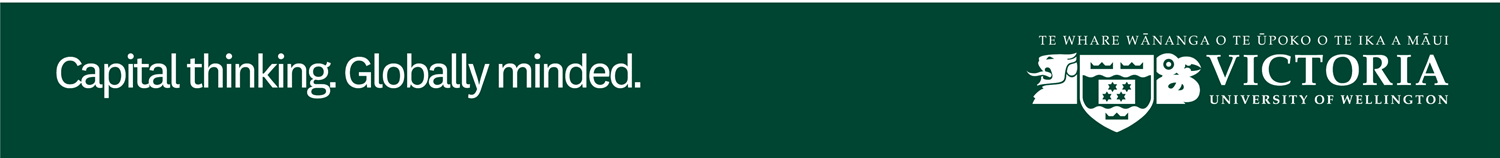 24
Chemistry: Chem114 (Principles of Chemistry)
Proportion of variance in 100-level performance
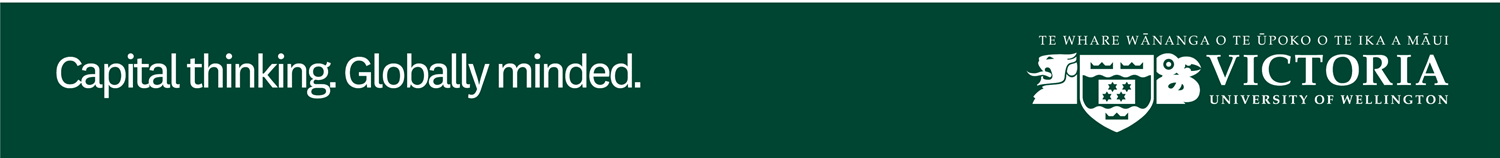 25
History
Proportion of variance in 100-level performance
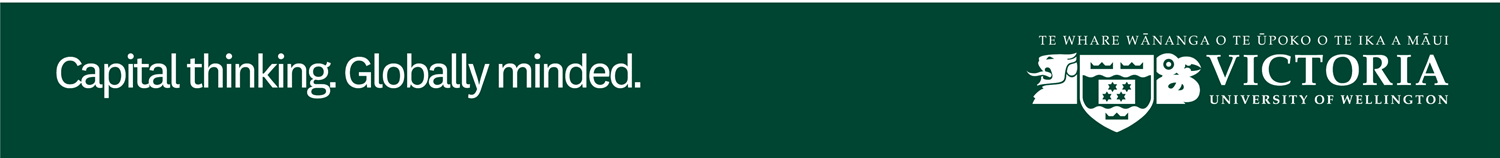 26
Geography
Proportion of variance in 100-level performance
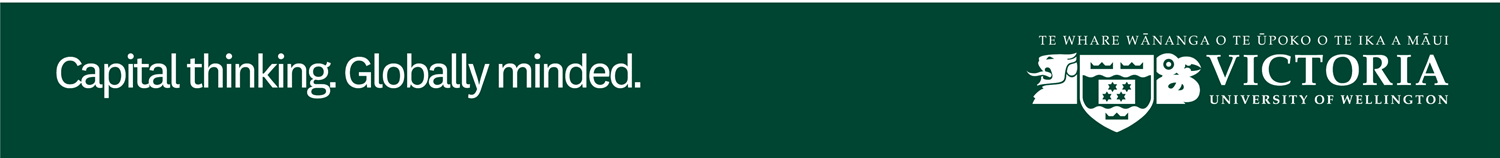 27
English
Proportion of variance in 100-level performance
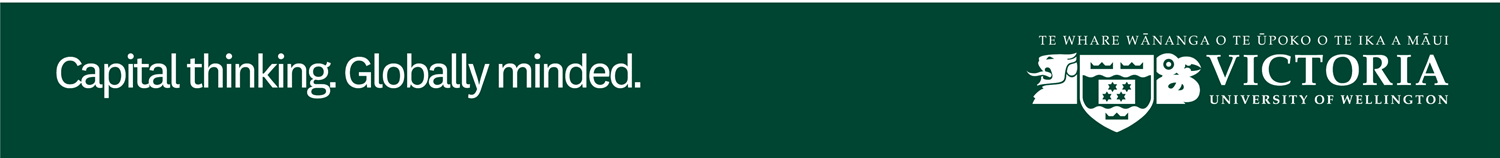 28
Summary of findings
Mathematics: Again, neither Level 3 nor 100-level has any great epistemic focus and, again, external assessment dominates variance in 100-level performance. The focus at both levels seems to be on the conceptual understanding of, and facility with, mathematical skills and processes.

Chemistry: Neither Level 3 nor 100-level seems especially epistemic. External assessment (with a conceptual focus) dominates variance in 100-level performance.

History: A clearer epistemic focus is apparent at both Level 3 and 100-level. Internal assessment dominates variance in 100-level performance, likely reflecting this focus; the internal assessment tasks are concerned with authentic processes of historical research.
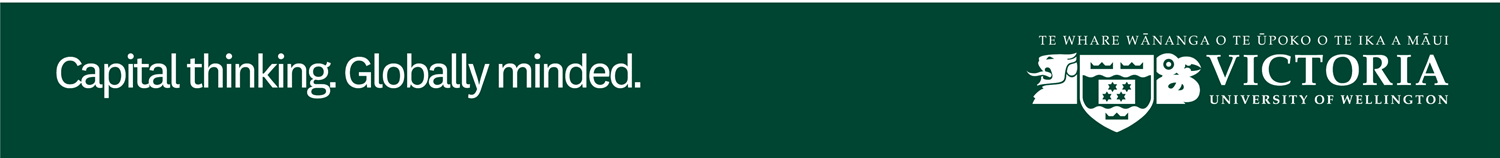 Summary of findings
Geography: Internally-assessed standards are much more epistemically focussed than the externally-assessed ones. However, both the type of epistemic focus and the content emphasis might vary between Level 3 and 100-level (at VUW).

English: Internal assessment might give greater opportunity to develop critical skills than the time-limited environment of external assessment. Again though, the general focus of NCEA Level might be quite different than that of 100-level study.
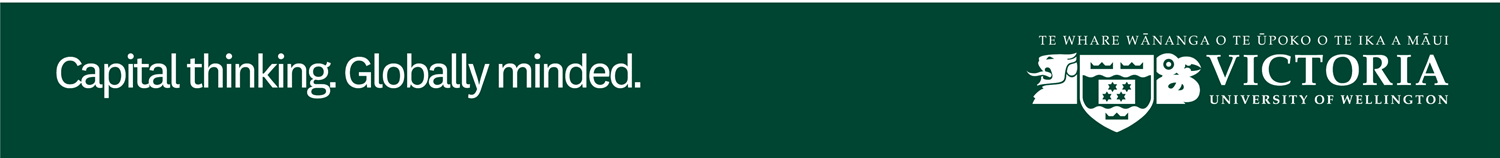 Implications of these analyses
Internal assessment for NCEA offers an opportunity for a focus on the epistemic character of disciplines – but this is unexploited in many cases.

History is an example of a discipline in which epistemic process do feature in the assessment and this seems to set students up well for 100-level study.

Some other disciplines have a similar lack of epistemic focus at 100-level. 

Questions arising:
Is the lack of epistemic focus in mathematics and science to do with the nature and complexity of these disciplines? 
Is mathematical proof or experimental method simply too complex for Year 13 (or 100-level) students to cope with?
Might a move towards epistemology at school level result in better preparation for participating in these disciplines at university?
Might a move towards epistemology at school level result in better preparation for 21st century society for those who are not university bound?
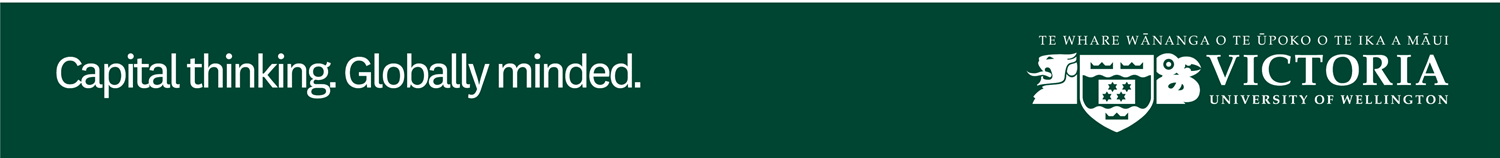 31
Theoretical response
Hierarchical and horizontal structures of knowledge – Basil Bernstein
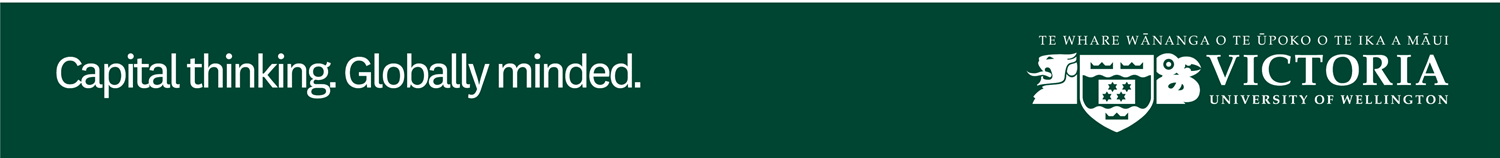 32
[Speaker Notes: Hierarchical and horizontal structures of knowledge – Basil Bernstein]
How does this data and theory match your own experience as a maths teacher?
Issues on the Horizon
Curriculum integration in high school
Workload?
Depth of knowledge?
STEM/ STEAM?
Review of NCEA Achievement Standards next year. 
Ongoing educational reviews…
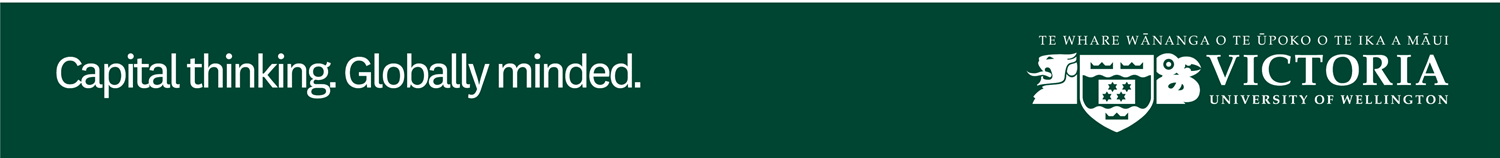 34
Questions..